第４章　情報モラル教育
３．道徳や各教科等に
　　おける情報モラル
【1】学習指導要領における「情報モラル」
小・中・高等学校　学習指導要領
「総則」
「指導計画の作成等に当たって配慮すべき事項」
各教科等の指導に当たって、児童生徒が情報モ
ラルを身に付けるための学習活動を充実させる
【1】学習指導要領における「情報モラル」
情報モラル指導
知識・対処法
「考えさせる」活動
情報通信ネットワークの操作体験
インターネット上の光と影に関する調べ学習
【1】学習指導要領における「情報モラル」
情報モラル指導
知識・対処法
「考えさせる」活動
情報通信ネットワークの操作体験
インターネット上の光と影に関する調べ学習
自分自身で正しく活用するために
的確な判断ができる力を身につけさせる
【２】道徳における「情報モラル」の指導方法
どのようにして実践するか？
何を学ばせるか？
【２】道徳における「情報モラル」の指導方法
どのようにして実践するか？
道徳のねらいと今日的な課題や素材を連携させて実践
何を学ばせるか？
【２】道徳における「情報モラル」の指導方法
どのようにして実践するか？
道徳のねらいと今日的な課題や素材を連携させて実践
何を学ばせるか？
ネットワークを介した「他の人」や「集団や社会」との関わり方を学ぶ
【３】各教科における「情報モラル」の指導方法
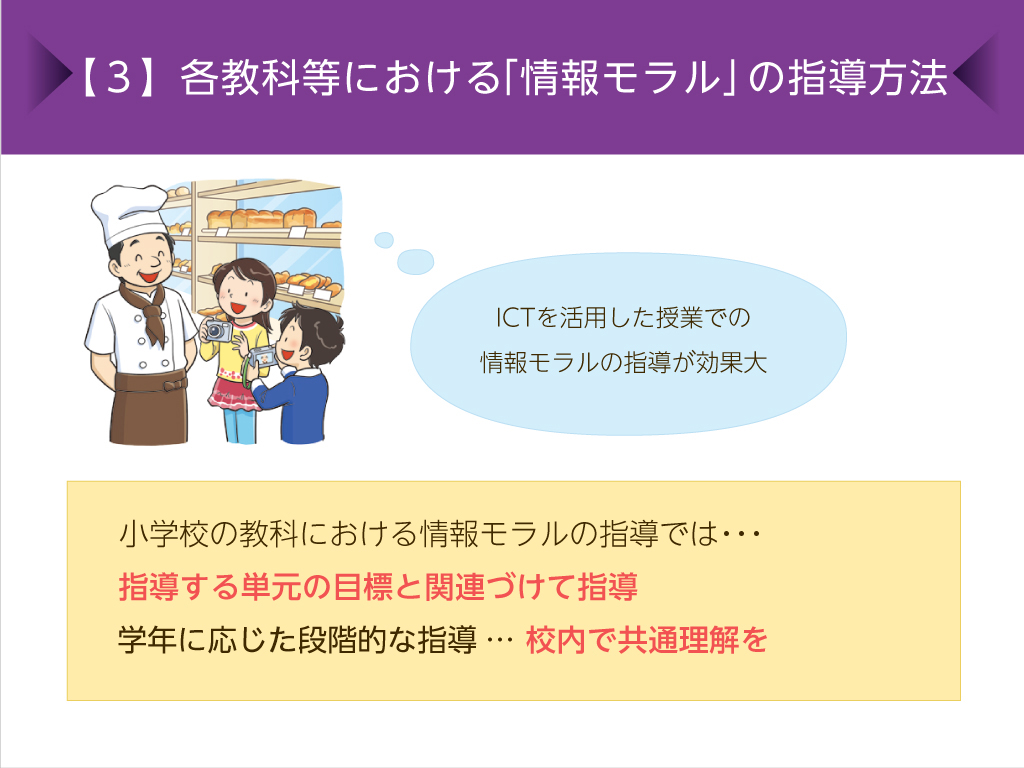 ＩＣＴを活用した授業での
情報モラルの指導が効果大
小学校の教科における情報モラルの指導では…
指導する単元の目標と関連づけて指導
学年に応じた段階的な指導…校内で共通理解を
【３】各教科における「情報モラル」の指導方法
生徒指導の側面における情報モラルの指導では…
ネット上での誹謗・中傷への対応方法の理解
犯罪や事件に巻き込まれないための注意
加害者にならないための指導
【３】各教科における「情報モラル」の指導方法
中・高等学校の教科における情報モラルの指導では…
ネットワークを利用する上での責任についての指導
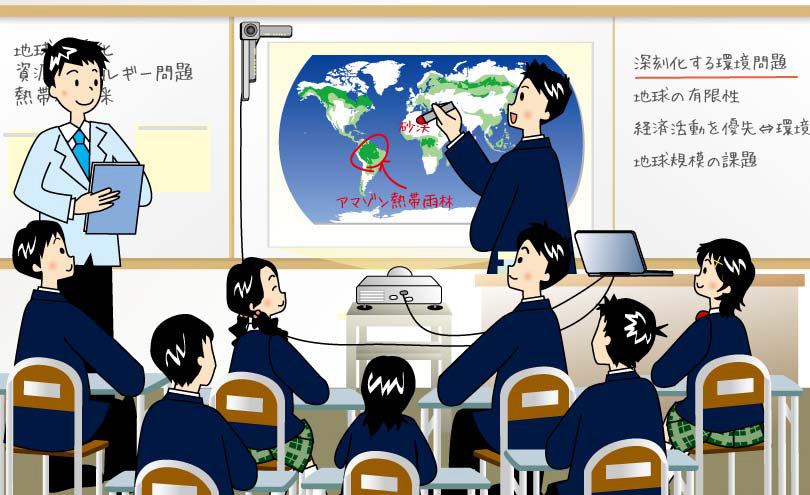 情報の取り扱いに関する法律
情報に関する権利についての理解
健康を害するような行動について考えさせる学習